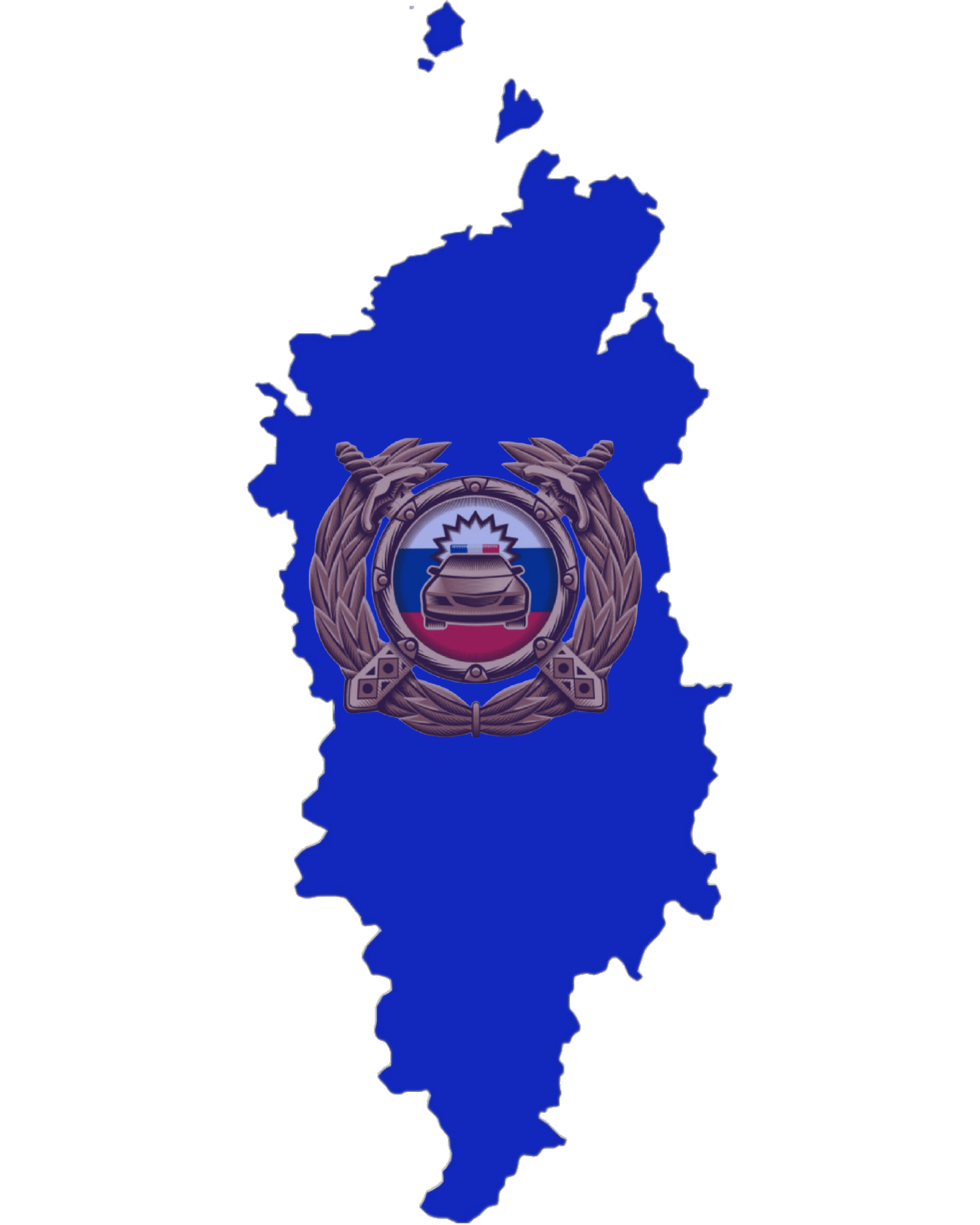 Управление Госавтоинспекции Красноярского края
ДТП с детьми дошкольного возраста
- 35 ДТП с детьми-пешеходами (22,4% от всех ДТП с детьми), из них:               30% дворовая территория;               70% дороги общего пользования.  - 33 ДТП дети-пассажиры (21,0% от всех ДТП с детьми), из  них:               30,0% перевозились с нарушениями (на 5 ДТП меньше, чем в прошлом году, снижение на 26,7%).- 8 ДТП с детьми-велосипедистами (1 нарушение ПДД).
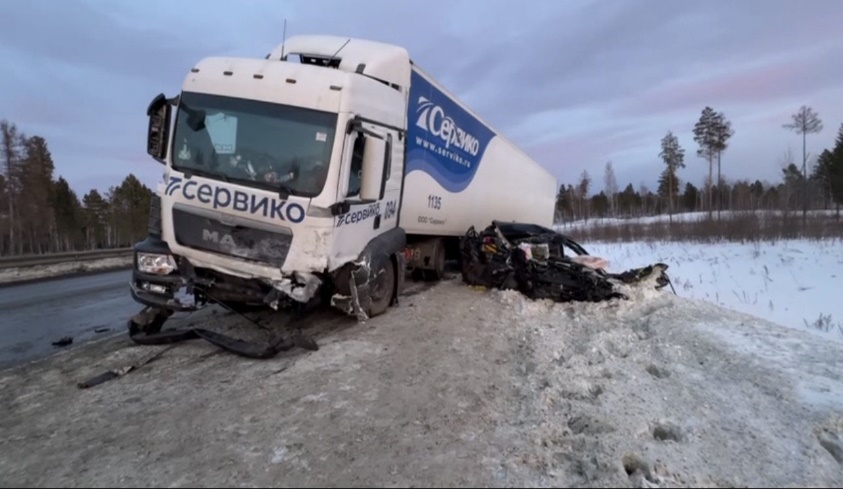 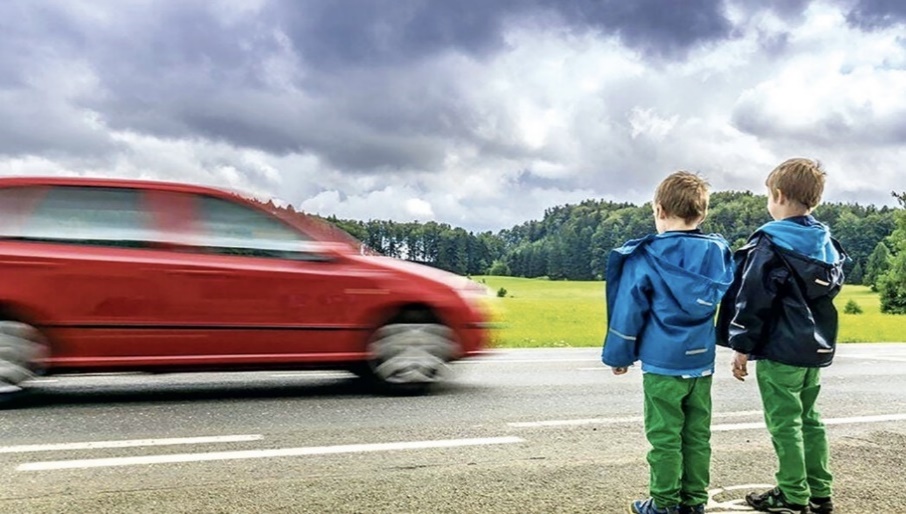 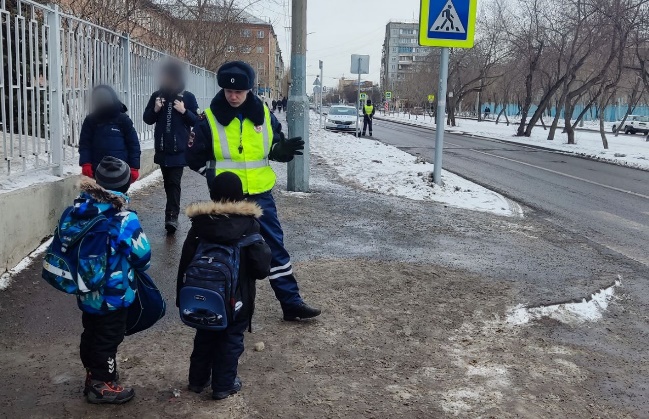 Основные причины ДТП с детьми дошкольного возраста:
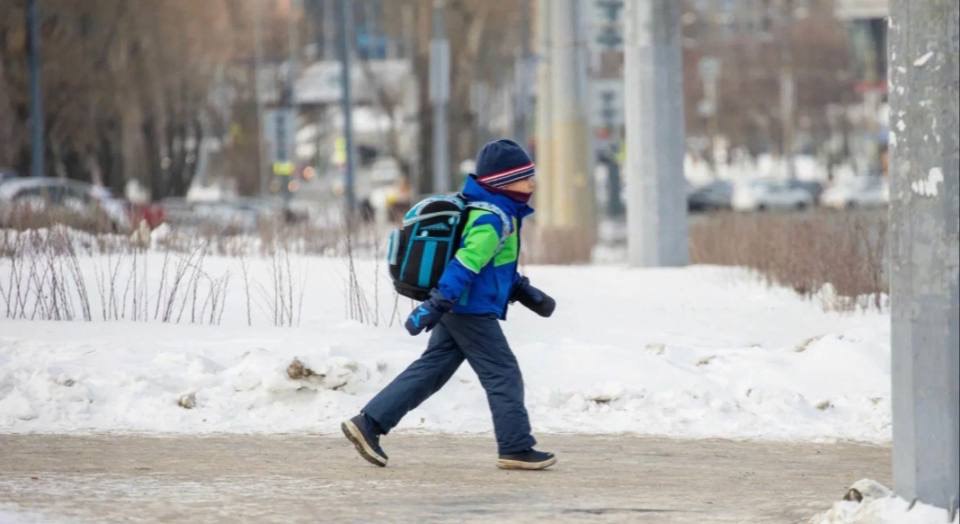 Пешеходы: - выход из-за припаркованных авто во дворах;- переход дороги в неположенном месте;- переход дороги на запрещающий сигнал светофора;
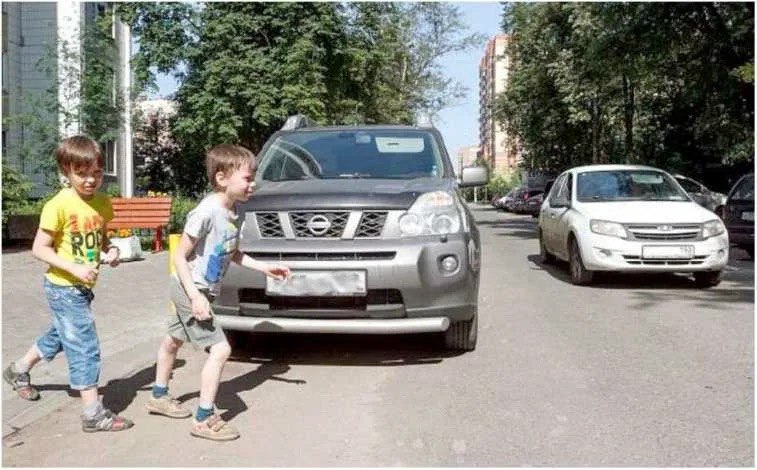 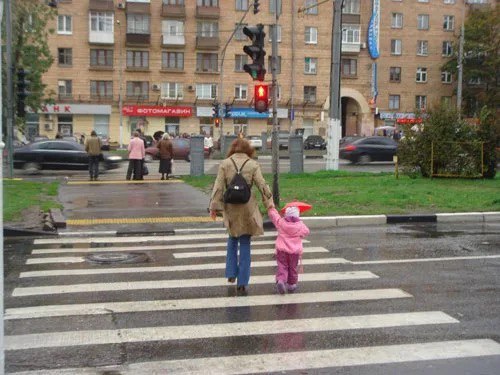 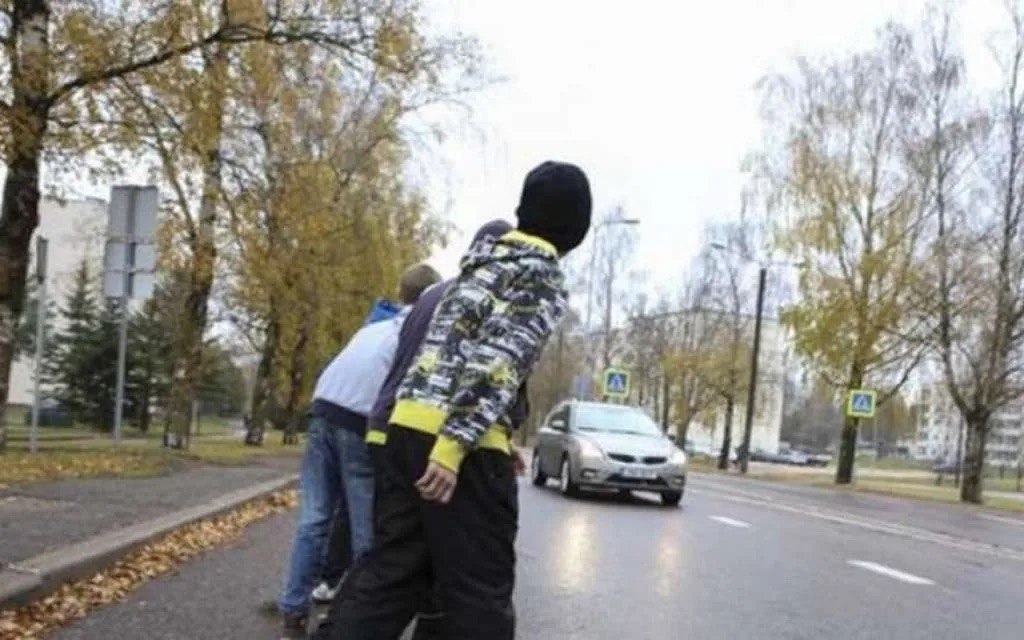 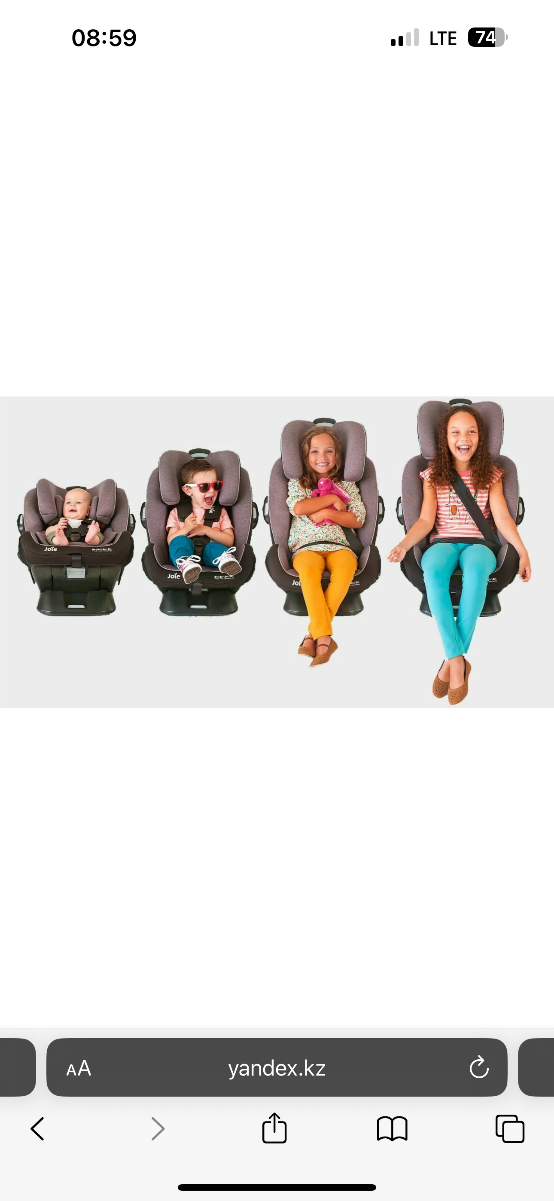 Основные причины ДТП с детьми дошкольного возраста:
Пассажиры:- не соответствие скорости конкретным дорожным и погодным условиям;- выезд на полосу встречного движения;- не соблюдение очередности проезда.
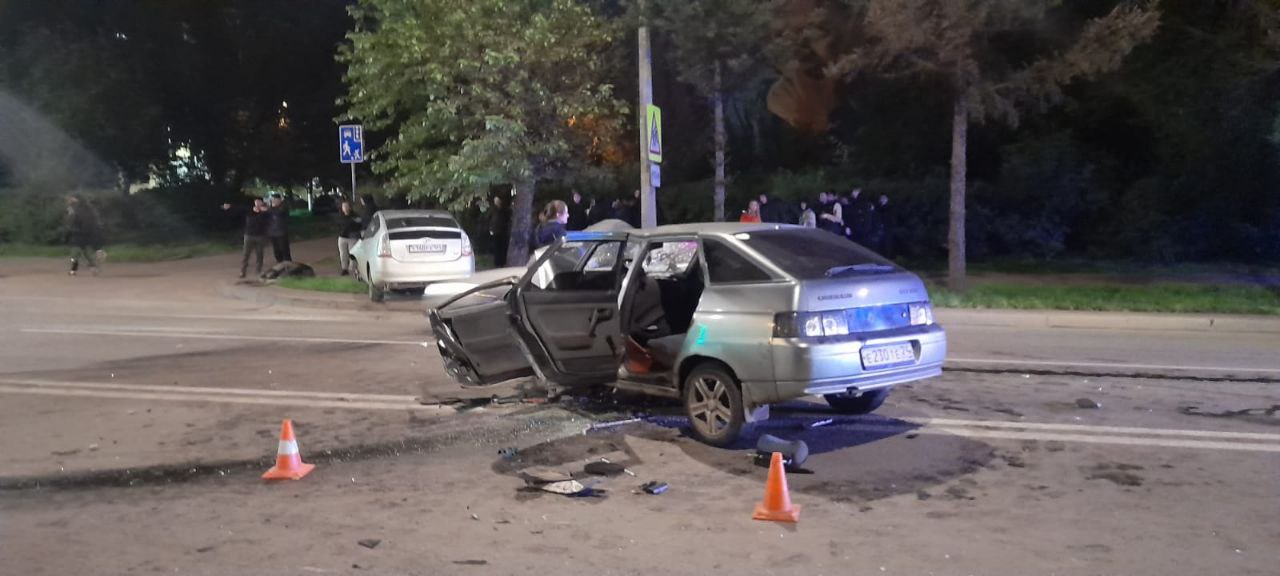 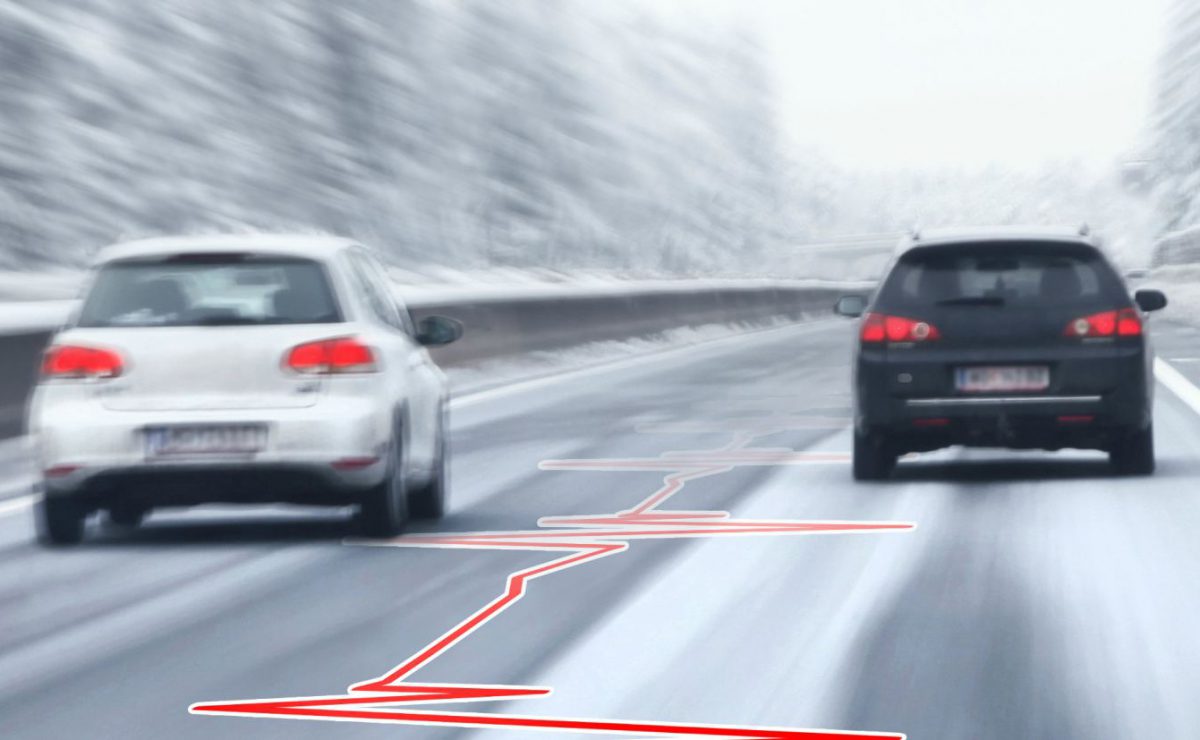 Как можем предотвратить возникновение ДТП с детьми дошкольного возраста?
- научить детей подготовительных групп следовать по безопасному маршруту;
- регулярно проводить пятиминутки по ПДД;
- с самыми маленькими возрастными группами в игровой форме учить ПДД (самое главное учить быть ВНИМАТЕЛЬНЫМИ);
- напоминать про важность использования пассивных средств защиты (СВЭ, ДУУ), по возможности проводить целевые мероприятия (например: мастер-класс родители-дети по изготовлению СВЭ);
- на каждом родительском собрании обсуждать ПДД, причины ДТП с детьми, а также ответственность родителей за нарушения правил перевозки и нарушения ПДД детьми в их присутствии.
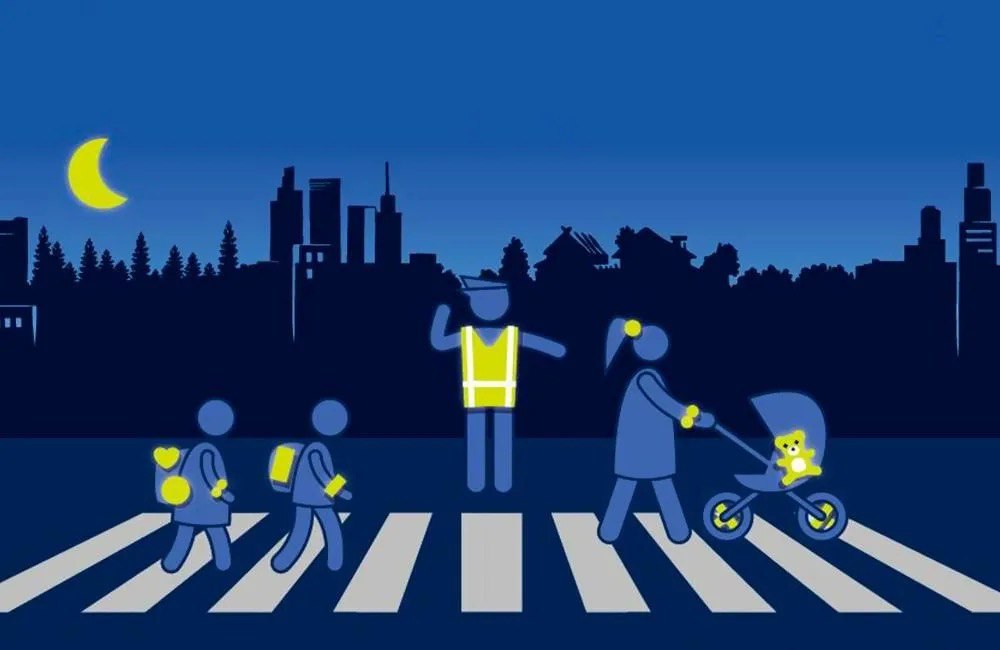 Перевозка детей в транспортных средствах.
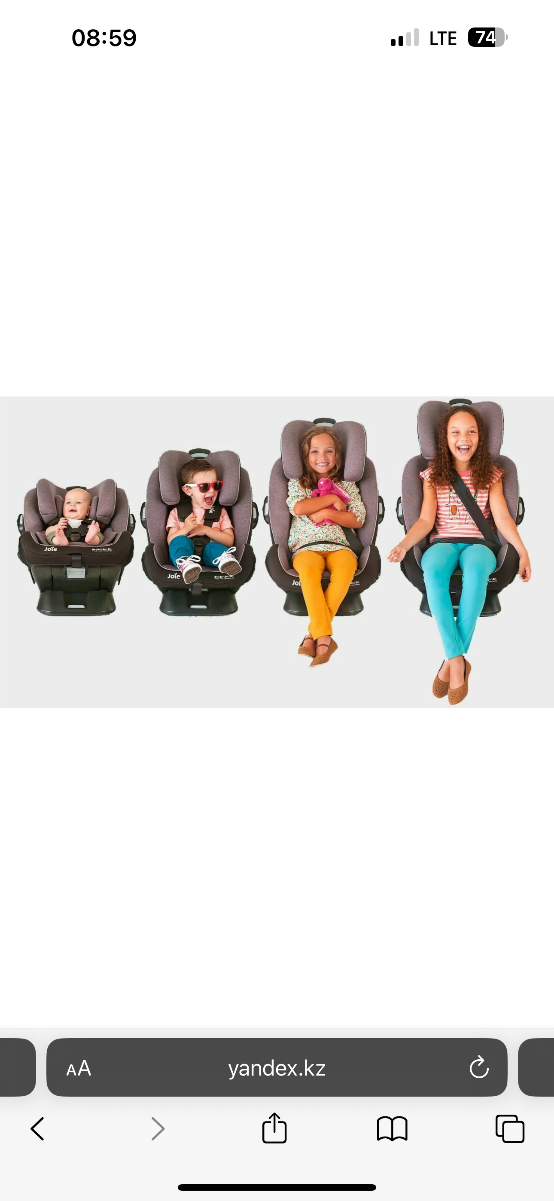 3 вида детских удерживающих устройств:
Автолюлька с 0 до года
Детское автокресло в соответствии с весом и ростом
Бустер при росте от 125 см.
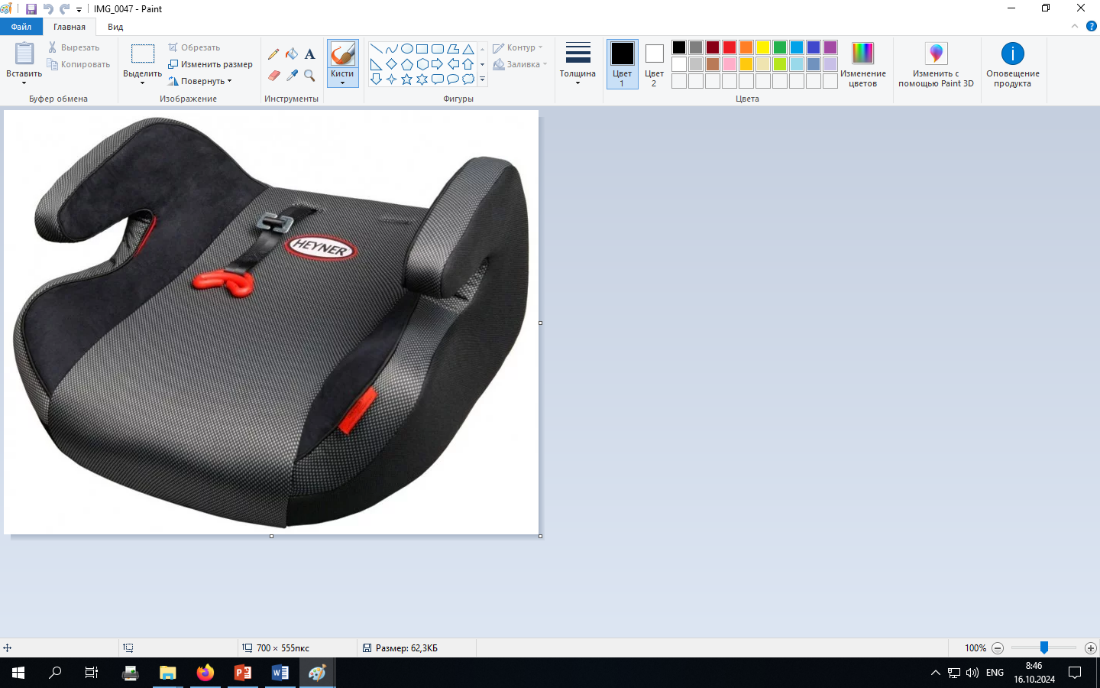 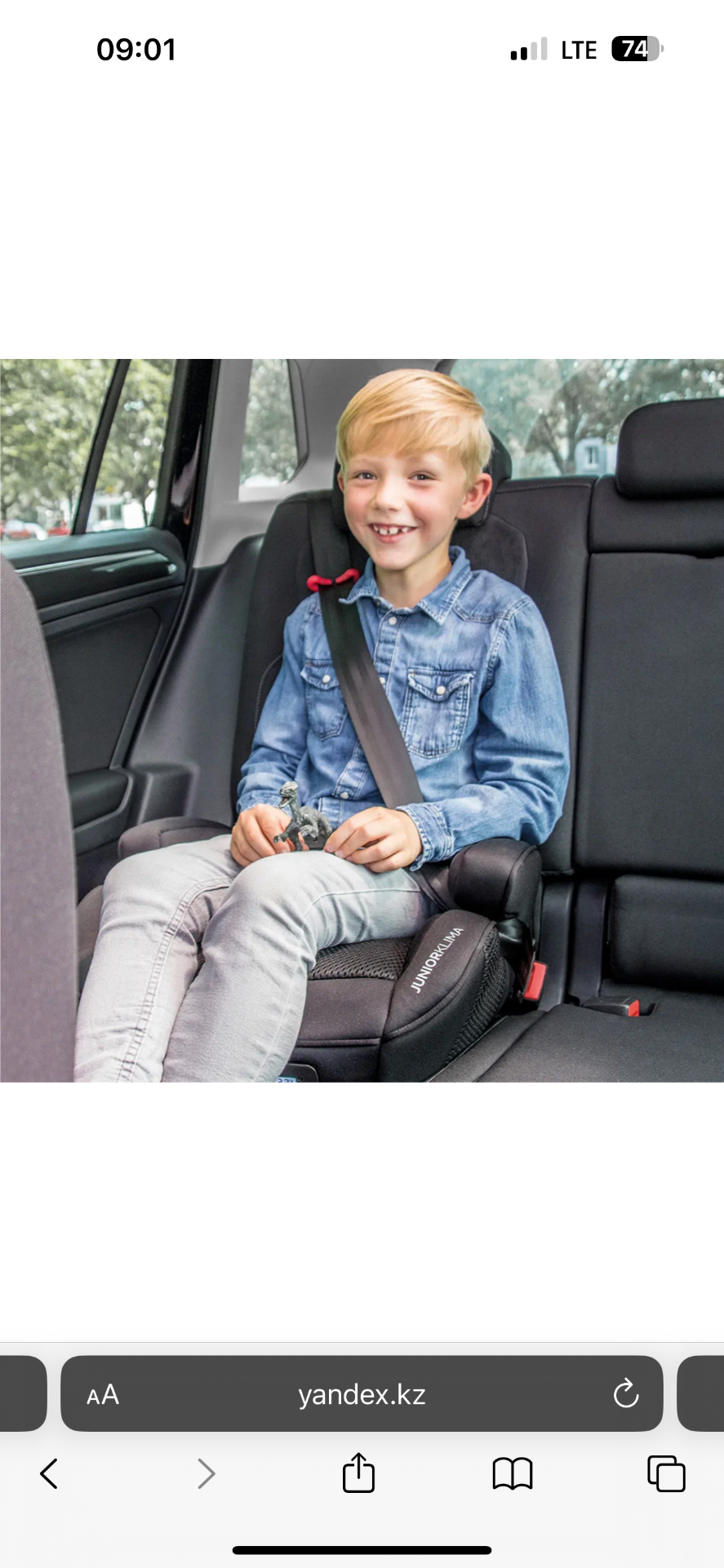 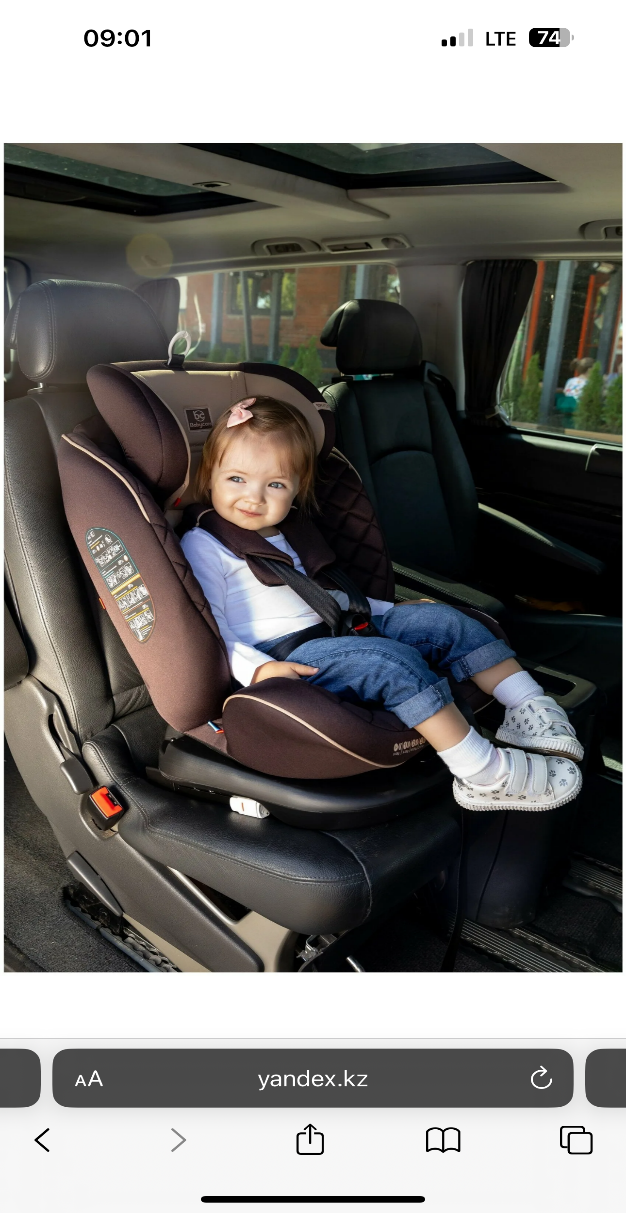 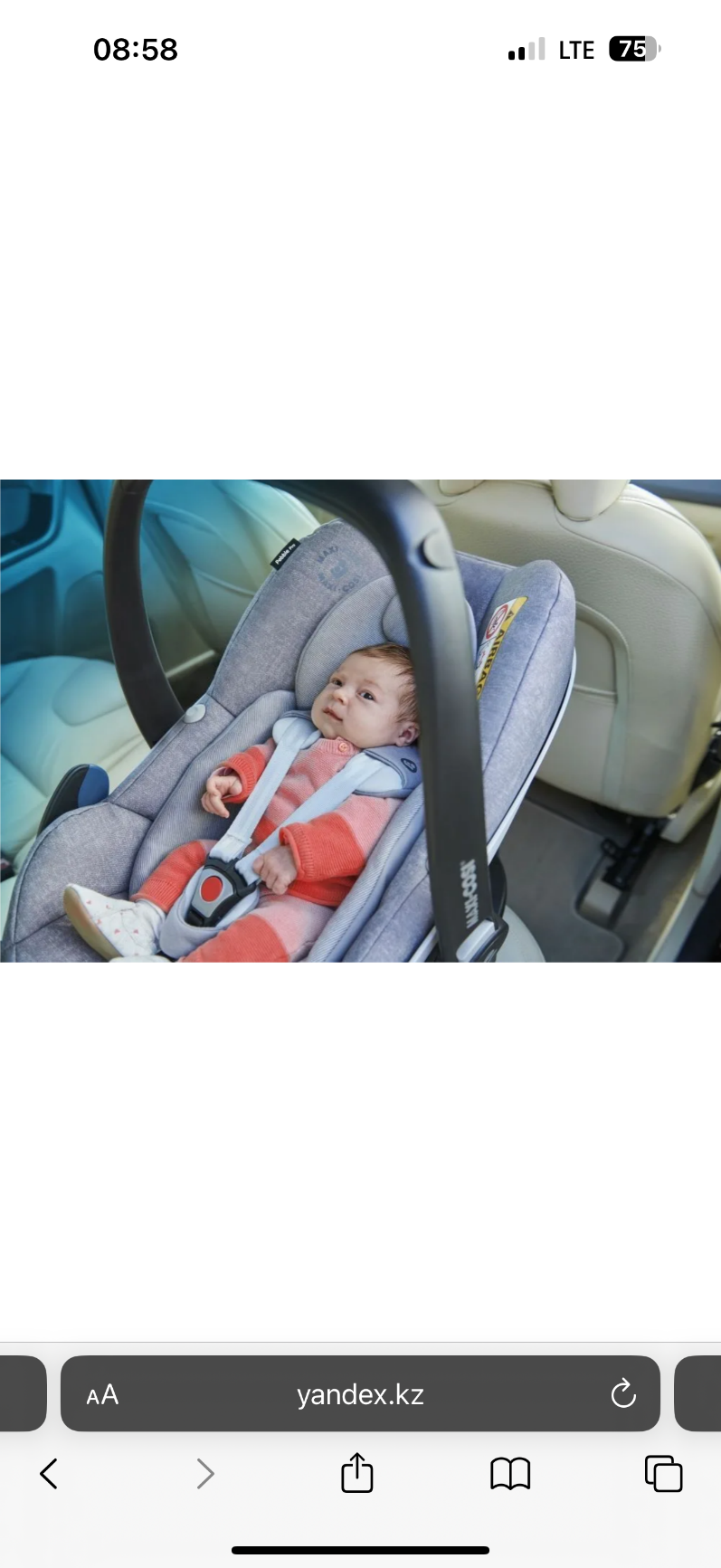 Дополнительные материалы можно изучить тут
https://ppt-online.org/697325